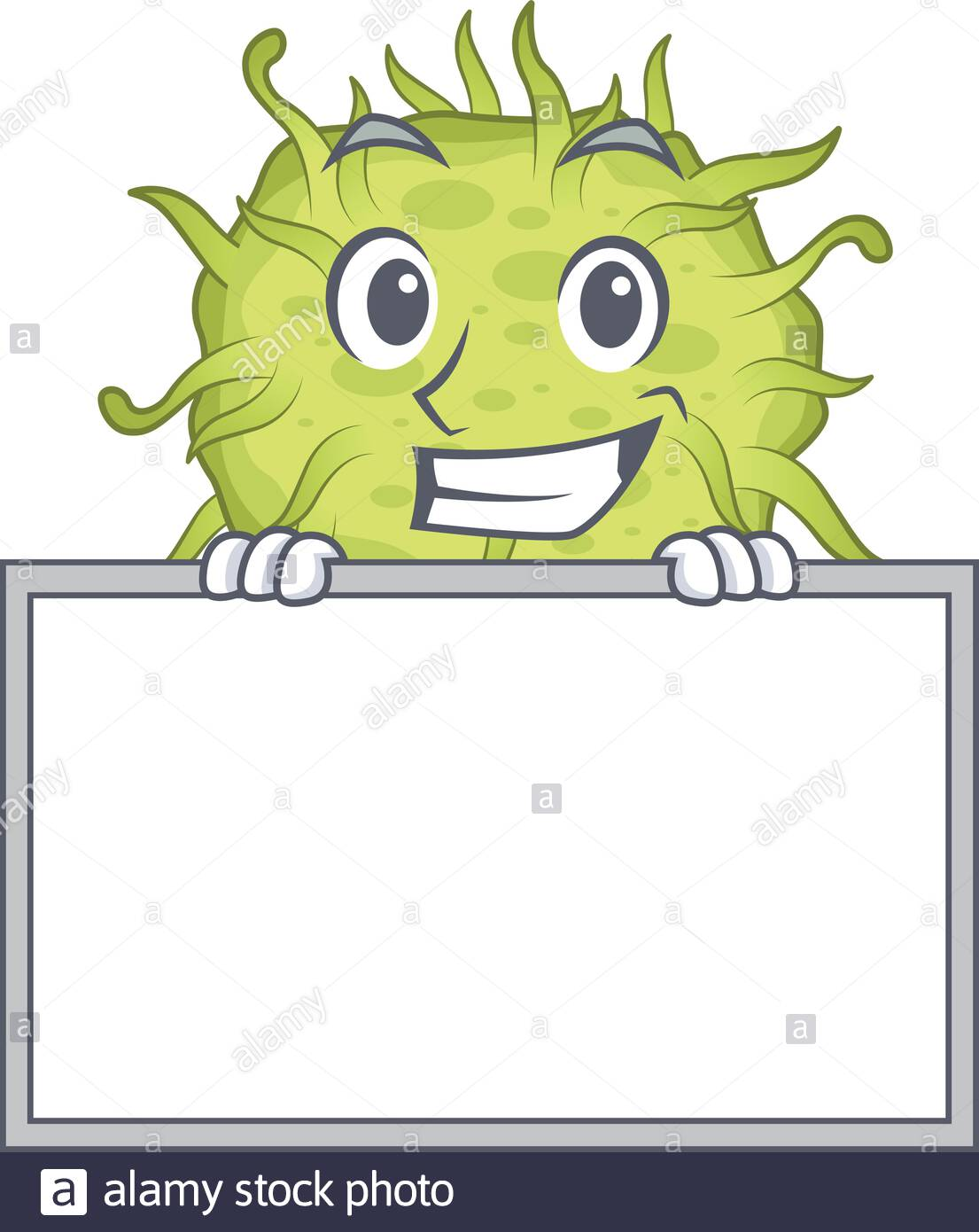 Impact statement for the Oncobiome project
Problem to be solved and the current state-of-the art
Breast cancer is to most common cancer among women.

The successful treatment of breast cancer depends the on early diagnosis.

The current state-of-the art for breast cancer screening if mammogarphy or ultrasonography of the breast.

Participation in population-based screening is ~50%, leading to a late diagnosis.

The most common reason for skipping breast cancer screening is pain associated with mammography or issues with scheduling an appointment with mammography centers.
Our alternative solution
Breast cancer is associated with characteristic changes to the gut microbiome that is termed oncobiosys. Most drastic changes to the microbiome is associated with the early stages of breast cancer (in situ cc).

As sampling stool is non-invasive, painless and can be performed by the patient without need for help.

We suggest to harness oncobiosys to detect breast cancer at an early stage.

We are developing a point-of-care device that can detect breast cancer from stool sample by analyzing the composition of the oncobiome.

Our solution yields a tool for an early detection of breast cancer that will improve the survival of patients.

We already have data from a small cohort of patients and controls that will be verified on large cohorts that represent the population.
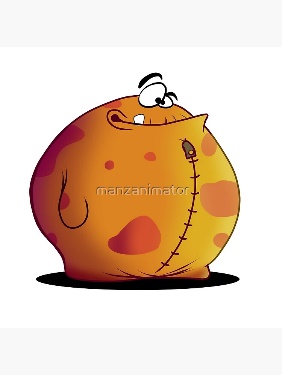 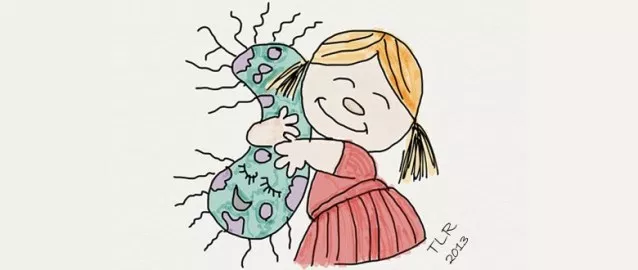